POČÁTKY NÁRODNÍHO OBROZENÍ
5. ročník
Národní obrození
Za vlády Marie Terezie a Josefa II. nastalo v českých zemích období poněmčování. Čeština se začala vytrácet ze života v Čechách. 
Česky mluvili mezi sebou je prostí lidé ve městech a na venkově.
Na obranu českého jazyka před sílícím vlivem němčiny vystoupily čeští vlastenci
   = toto období nazýváme NÁRODNÍ OBROZENÍ
Česká expedice
V Praze vzniklo první vydavatelství a knihkupectví českých knih = Česká expedice
Napomáhalo tisku a prodeji českých knih, kalendářů a novin
Krameriovy c.k. vlastenecké noviny
Václav Matěj Kramerius
K šíření českého jazyka přispělo také divadlo a čeští herci.
Na Václavském náměstí byla postavena dřevěná budova – BOUDA . Zde se hrály divadelní hry v češtině.
Později Stavovské divadlo – hrály české i německé divadelní hry
https://www.youtube.com/watch?v=EIEZRc8ikBQ&list=PLnplwgXmL676ZF4XY6BrbKpRFABnZExbv&index=83
Josef Kajetán Tyl
Narodil se 4. února 1808      v Kutné Hoře
Dramatik a herec
Napsal mnoho divadelních her, které se hrají dodnes
    (Strakonický dudák)
Hrál a řídil divadlo v Praze, založil vlastní kočovnou společnost
V roce 1846 působí jako dramatik ve Stavovském divadle
Zpěvohra „Fidlovačka aneb žádný hněv a žádná rvačka“
Kde domov můj
píseň pochází z divadelní hry Josefa Kajetána Tyla - Fidlovačka, aneb žádný hněv a žádná rvačka.
poprvé byla uvedena v roce 1834
hudbu složil František Škroup
hymnu tvoří pouze první (lehce pozměněná) sloka, druhá sloka je téměř neznámá
V roce 1918 po vzniku republiky se stala Československou státní hymnou.
Od roku 1993 je státní hymnou České republiky.
První sloka

Kde domov můj,kde domov můj?
Voda hučí po lučinách,
bory šumí po skalinách,
v sadě skví se jara květ,
zemský ráj to na pohled!
A to je ta krásná země,
země česká, domov můj,
země česká, domov můj!
Druhá sloka

Kde domov můj,kde domov můj?
V kraji znáš-li Bohu milém,
duše útlé v těle čilém,
mysl jasnou, vznik a zdar,
a tu sílu vzdoru zmar?
To je Čechů slavné plémě,
mezi Čechy domov můj,
mezi Čechy domov můj!
https://www.youtube.com/watch?v=mo-NeHGEcLI
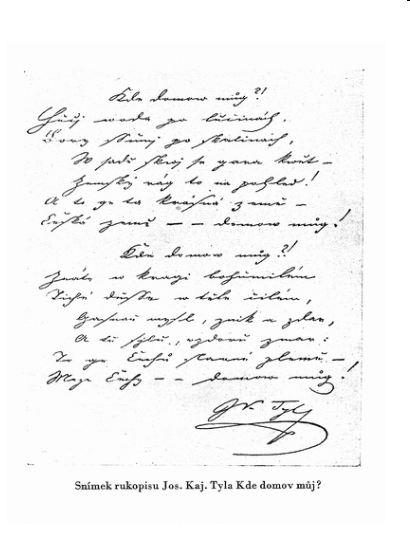 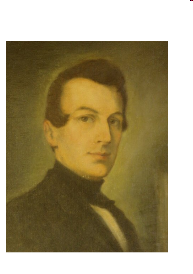 František Škroup
byl českým hudebním dirigentem a skladatelem
stal se prvním kapelníkem Stavovského divadla
působil také jako kapelník v Rottedamu
Složil hudbu k písni „Kde domov můj“
Menší města a vesnice navštěvovaly české kočovné společnosti.
loutkař Matěj Kopecký – vymyslel postavičku kašpárka
František Palacký
Historik, politik
Studoval českou historii, chtěl přiblížit českou minulost obyčejným lidem
Napsal dílo s názvem Dějiny národa českého v Čechách a v Moravě (podrobně vylíčil dějiny až do roku 1526)
Založil časopis společnosti vlasteneckého muzea
„Otec národa“
Josef Jungmann
Rektor pražské univerzity
Sestavil několikadílný česko – německý slovník (120 000 českých slov)
Snažil se oživit zapomenutá slova
Jiná slova přebíral z příbuzných slovanských jazyků
Josef Dobrovský
Kněz, jazykovědec
Uzákonil pravidla spisovné češtiny
„Dějiny české řeči a literatury“
Zakladatel českého spisovného jazyka
Některá slova, kterými se čeští vlastenci pokoušeli odstranit slova cizího původu.
spěšnoved – listonoš
popisnice – papír
chřípoprach – tabák
knihovtipník – student
ránokladka – náplast
bručka – basa
zelenochrupka – salát
prostranov – náměstí
                                         (A. Jirásek: F.L. Věk)
Jan Evangelista Purkyně
český fyziolog, anatom, biolog, básník a filozof

 svým příspěvkem o živočišných tkáních složených z buněk s jádry se stal jedním ze spoluzakladatelů cytologie.
K rozvoji českého vlastenectví také přispělo:
Vznikaly muzea (Národní muzeum v Praze)
Byly zakládány čtenářské spolky a vlastenecké kroužky
Pořádaly se bály a taneční zábavy(polka), kde se zpívaly lidové písně a recitovaly české básně
Zápis
Národní obrození
jde o období obrany a rozvoje českého jazyka
šíření českého jazyka napomáhaly knihy a noviny z nakladatelství Česká expedice
rozvíjelo se také divadlo – Matěj Kopecký (loutky), Josef Kajetán Tyl – hymna
k významným vědcům patřili Josef Jungmann, František Palacký, Jan Evangelista Purkyně 
k rozvoji vědy a kultury přispívají i muzea